Energy calibration in high energy collidersI. Koop, BINP, Novosibirsk
CEPC workshop, Rome, 24-26 May 2018
Outline
Polarization study approach

Spin tracking code features

Self-polarization degree estimations

Resonant Depolarization problems

Conclusion.
I. Koop, CEPC-Rome-2018
2
Polarization specifics of CEPC and FCCee
I. Koop, CEPC-Rome-2018
3
Spin tracking code algorithm
Spin perturbation:
It is localized at s=0.
Random jumps of relative energy deviation δ are localized also at s=0.
y
s=0
I. Koop, CEPC-Rome-2018
4
1. Equilibrium beam polarization degree simulation
I. Koop, CEPC-Rome-2018
5
Simulating polarization for LEP at 61 GeV, Qs=0.0833
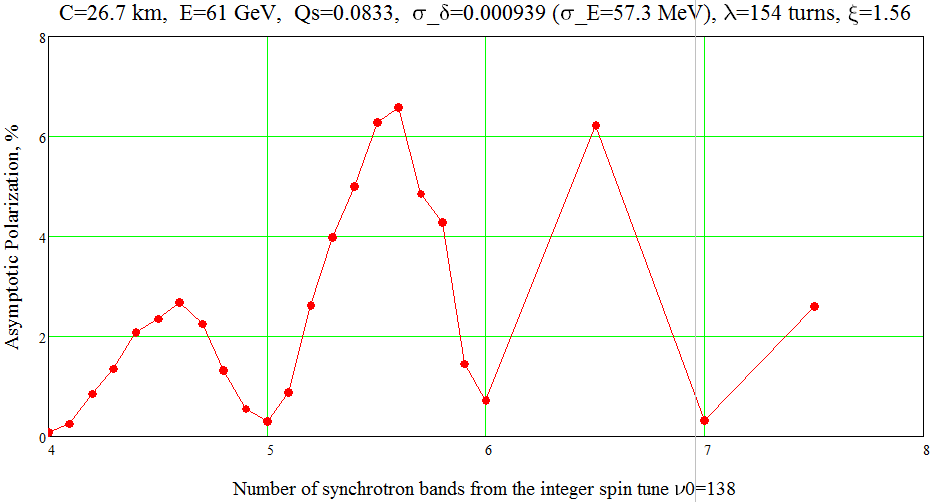 ν=138.5
I. Koop, CEPC-Rome-2018
6
Equilibrium polarization for LEP at 61 GeV and Qs=0.02073
This agrees well with Eliana’s simulations!
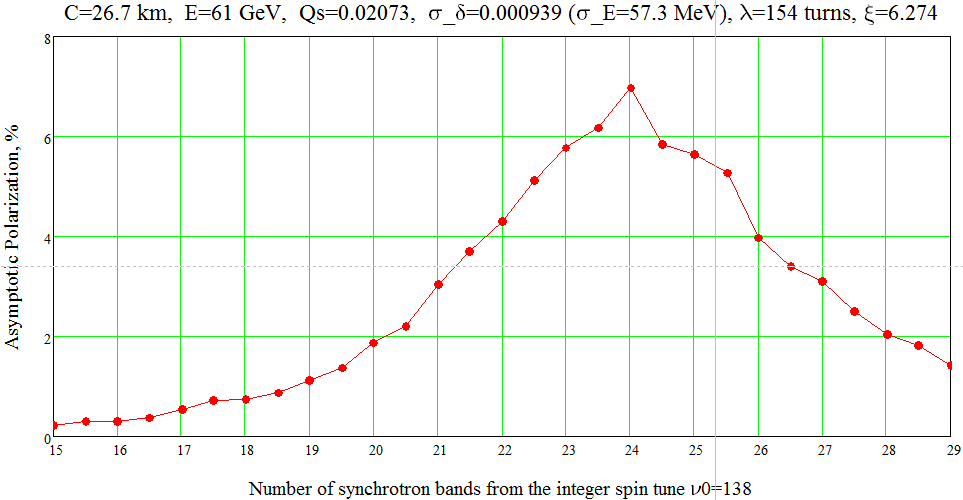 ν=138.6
ν=138.4
ν=138.3
ν=138.5
I. Koop, CEPC-Rome-2018
7
FCC-ee Equilibrium polarization degree: 80 GeV and Qs=0.05
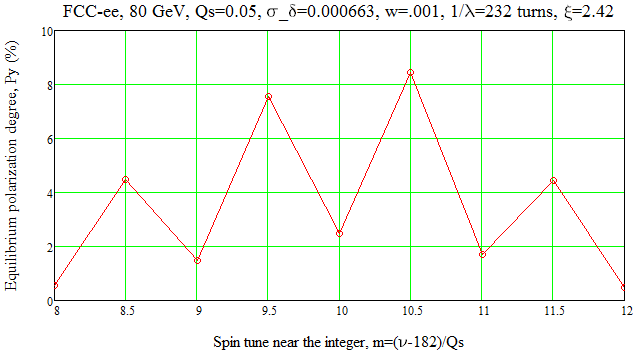 ν=182.4
ν=182.6
ν=182.5
I. Koop, CEPC-Rome-2018
8
Polarization dependence on energy diffusion rate
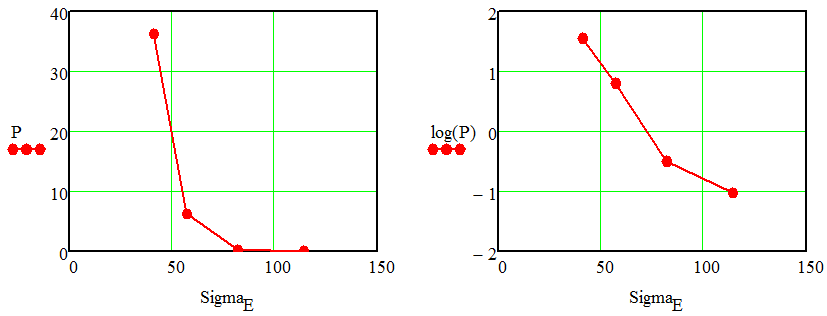 I. Koop, CEPC-Rome-2018
9
Spin resonance width and new nonstandard RD technique
My spin tracking code has revealed dramatic increase of the width of the central resonance line at W threshold for chosen synchrotron tune value: Qs=0.05.

With such low synchrotron tune and, subsequently, too high value of the synchrotron modulation index  ξ=ν0σδ/Qs=2.4  a width of the central spectrum line becomes very large:  Δν=±0.002. This corresponds to  ΔE/E=±0.00001.

In such situation there is no any sense to scan the resonance monotonically – no sharp changes in the polarization degree are expected. 

More reasonable is to do probing of the depolarization efficiency in few depolarizer’s frequency points around the center of a peak – then steps in polarization  degree became quite visible. This idea was proposed by Alain Blondel and, seems, has been tested at LEP.
I. Koop, CEPC-Rome-2018
10
Spectrum of 80 GeV single particle spin motion
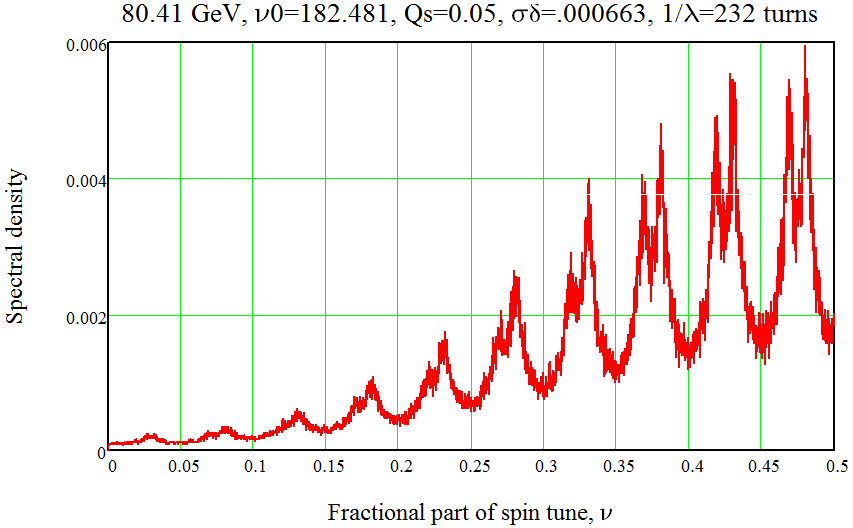 Central peak ν=0.481
1-st side-band ν=ν0 -Qs
I. Koop, CEPC-Rome-2018
11
Zoom of spectrum of single particle spin motion
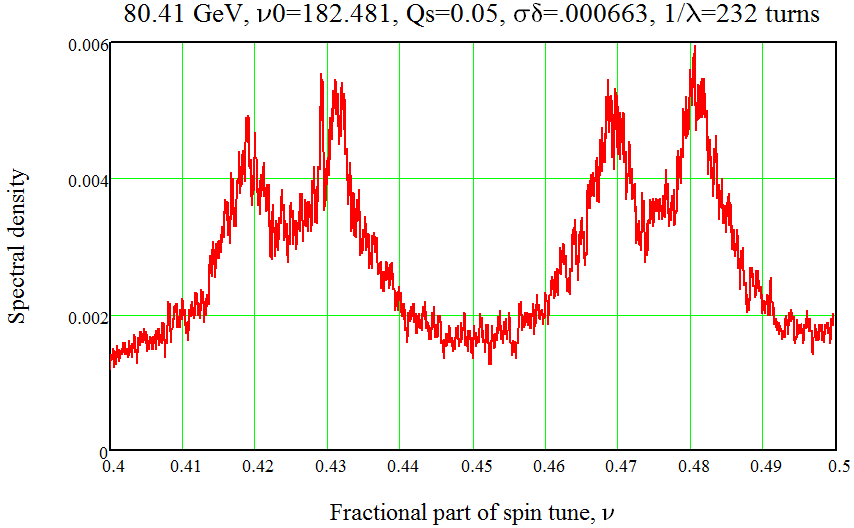 Central peak ν=0.481
1-st order 
side-band: 
ν = ν0 - Qs
1-st order side-band: 
ν=2 - (ν0 + Qs)
2-nd order 
side-band: 
ν=2 - (ν0 + 2·Qs)
I. Koop, CEPC-Rome-2018
12
Spectrum for slightly shifted spin tune {ν0}=0.41
Mirror symmetric the left and the right wings of the central line with this choice of {ν0}.  It is better  to reduce a possible error in determination of the center of a peak!
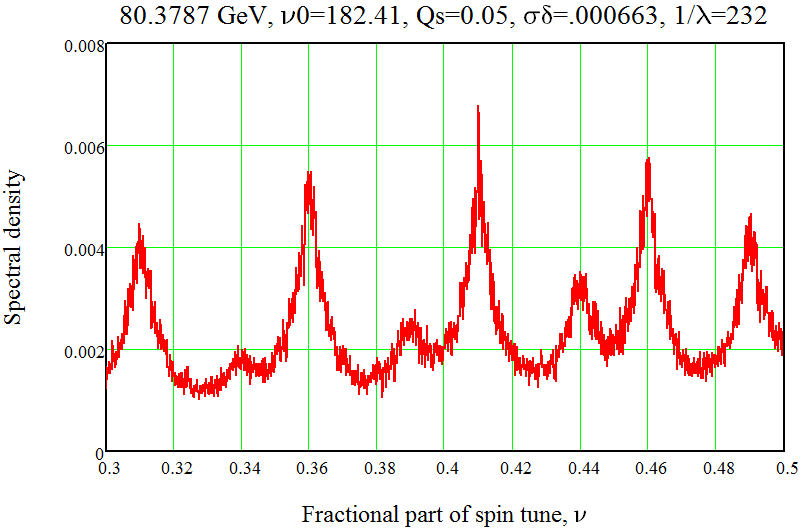 I. Koop, CEPC-Rome-2018
13
Partial depolarizations by 11 steps in depolarizers frequency
The left and the right wings of the central line are asymmetric  due to too close proximity of 1-st order synchrotron side-band.  This should be accounted when fitting to a model.  
The presented here fit is symmetric – hence not fully correct – could be modified.
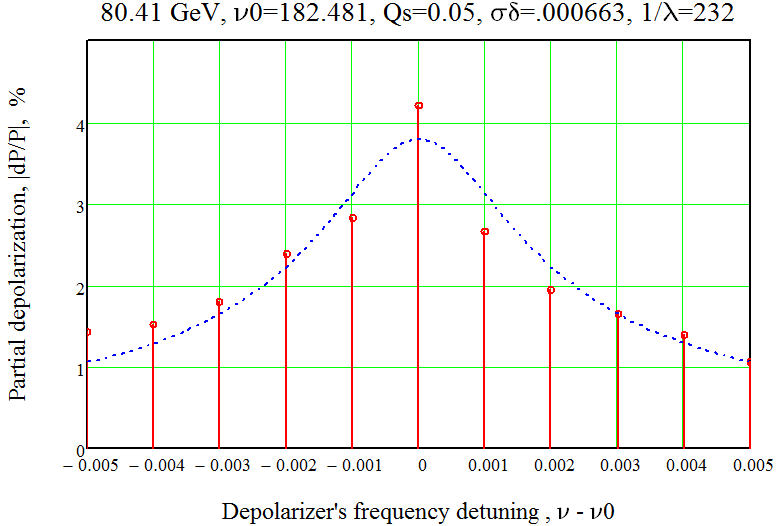 I. Koop, CEPC-Rome-2018
14
Partial depolarizations by steps when {ν0}=0.4875
The left and the right wings became symmetric with this choice of fractional part of ν0.
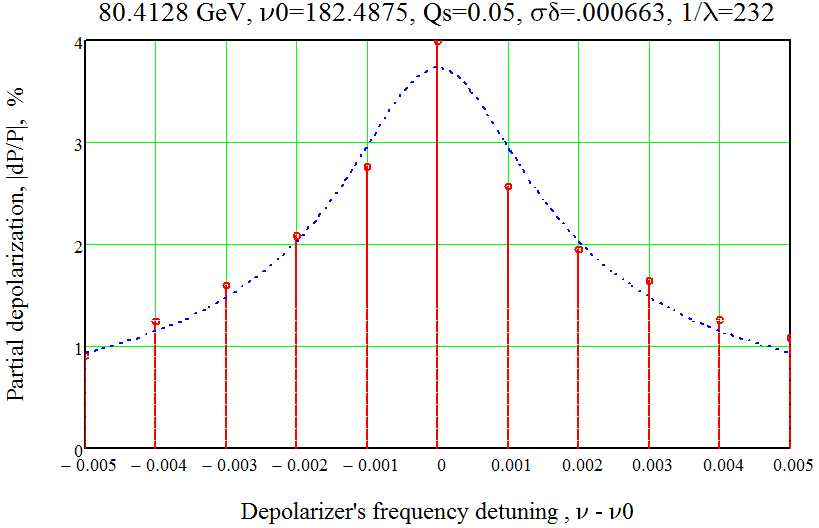 I. Koop, CEPC-Rome-2018
15
Partial depolarizations by steps with Qs=0.075, {ν0}=0.41
The RD response with Qs=0.075 is 8 times more narrow in comparison with the case Qs=0.05
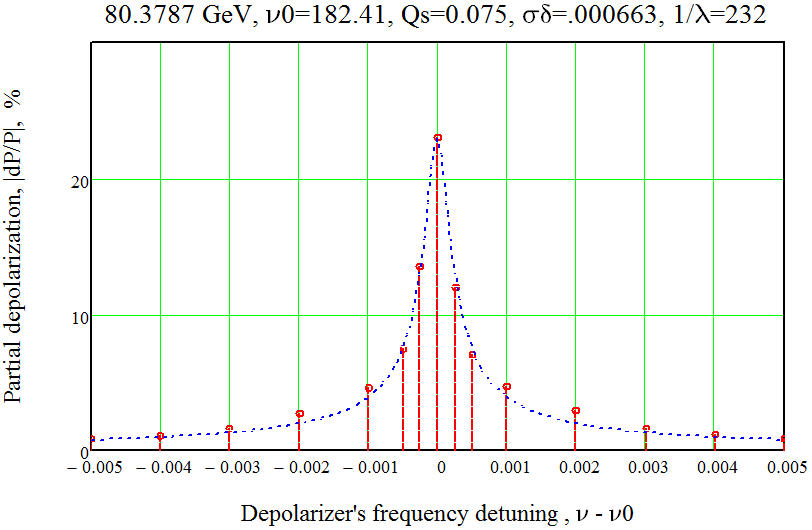 Δν=±0.00025
I. Koop, CEPC-Rome-2018
16
Spectrum line width scaling law
I. Koop, CEPC-Rome-2018
17
Conclusion
I. Koop, CEPC-Rome-2018
18
Acknowledgments to:Alain Blondel, Eliana Gianfelice-Wendt and Yuri Shatunov for stimulating discussions!Thank you!
I. Koop, CEPC-Rome-2018
19